Las Mathemáticas deBúsqueda en Internet
Gil Bor, CIMAT
gil@cimat.mx
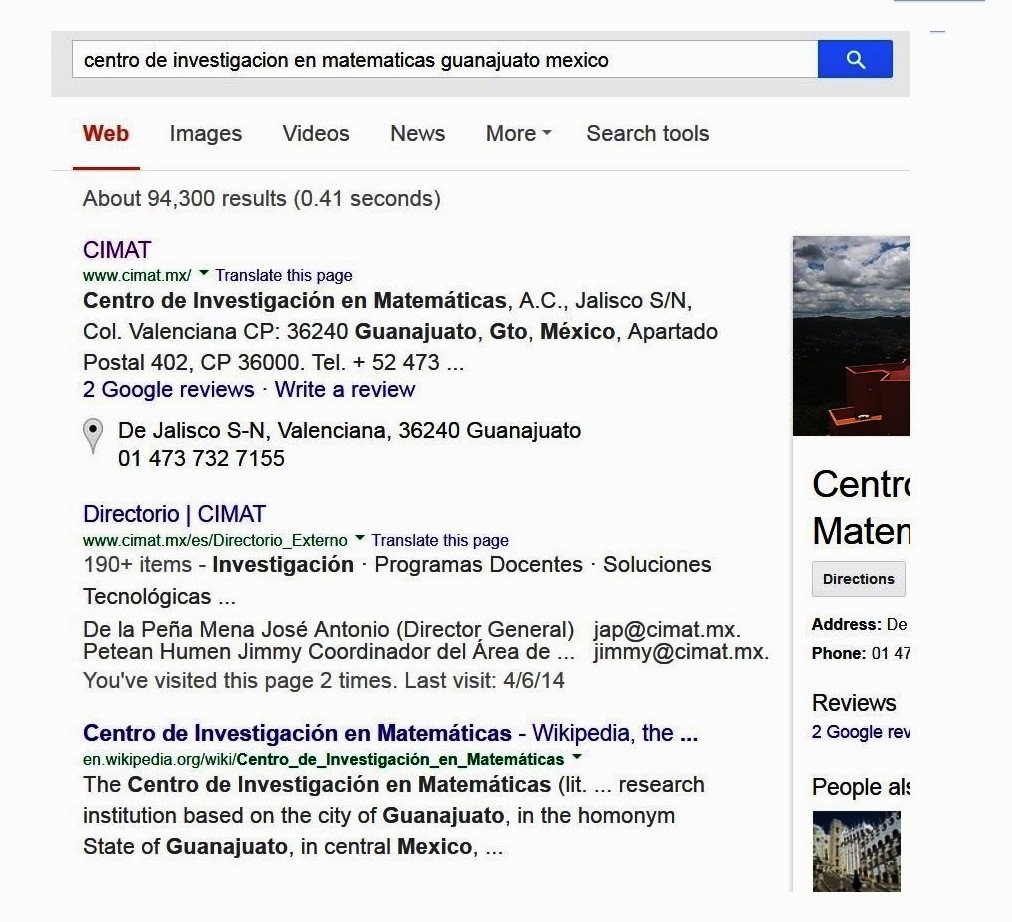 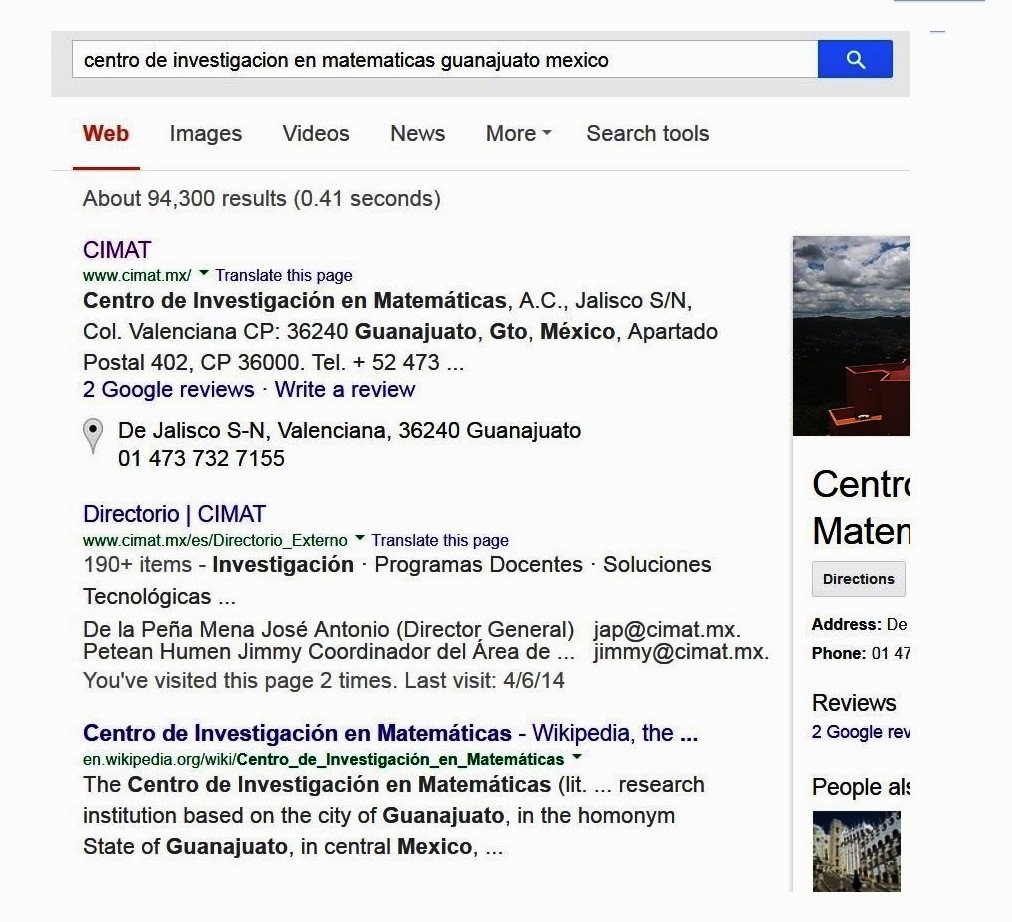 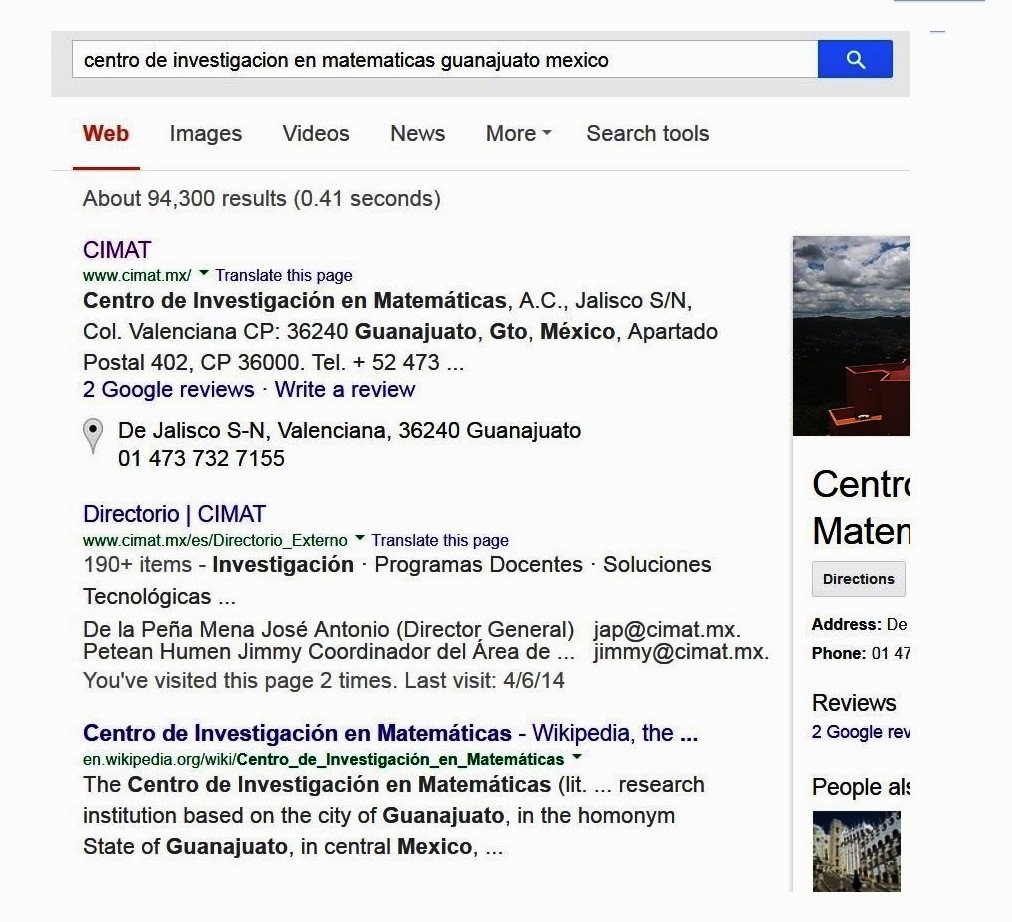 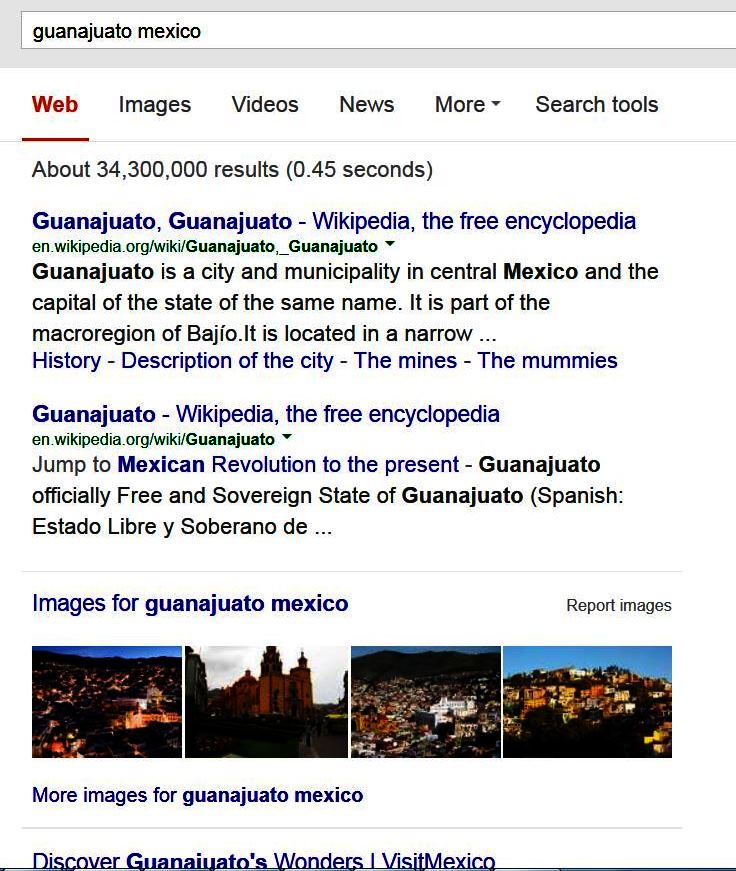 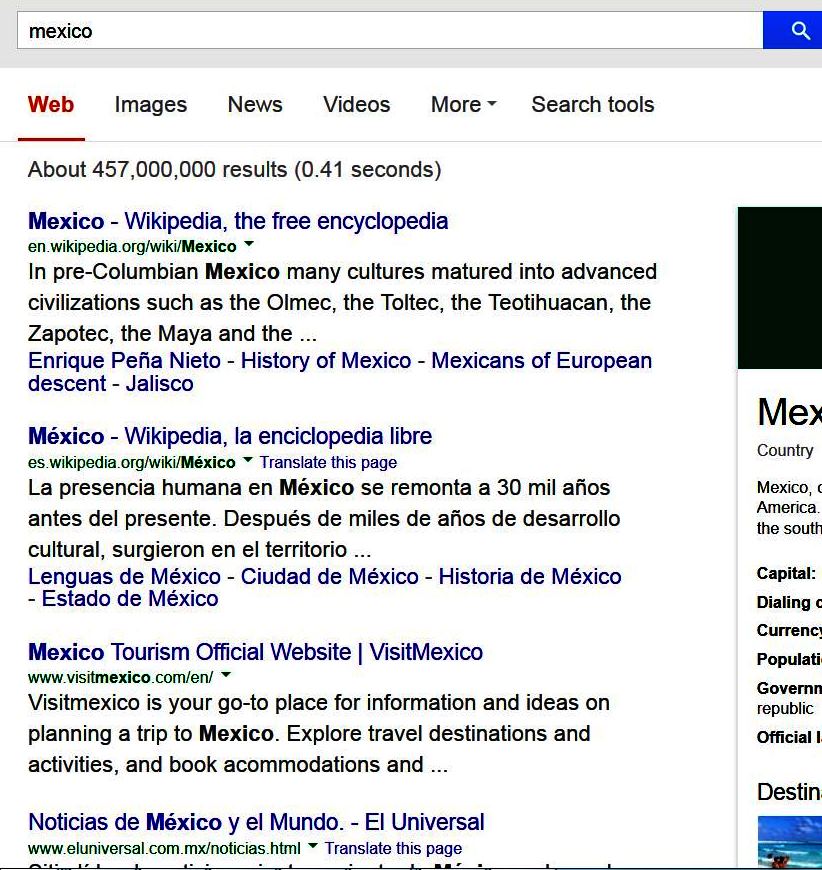 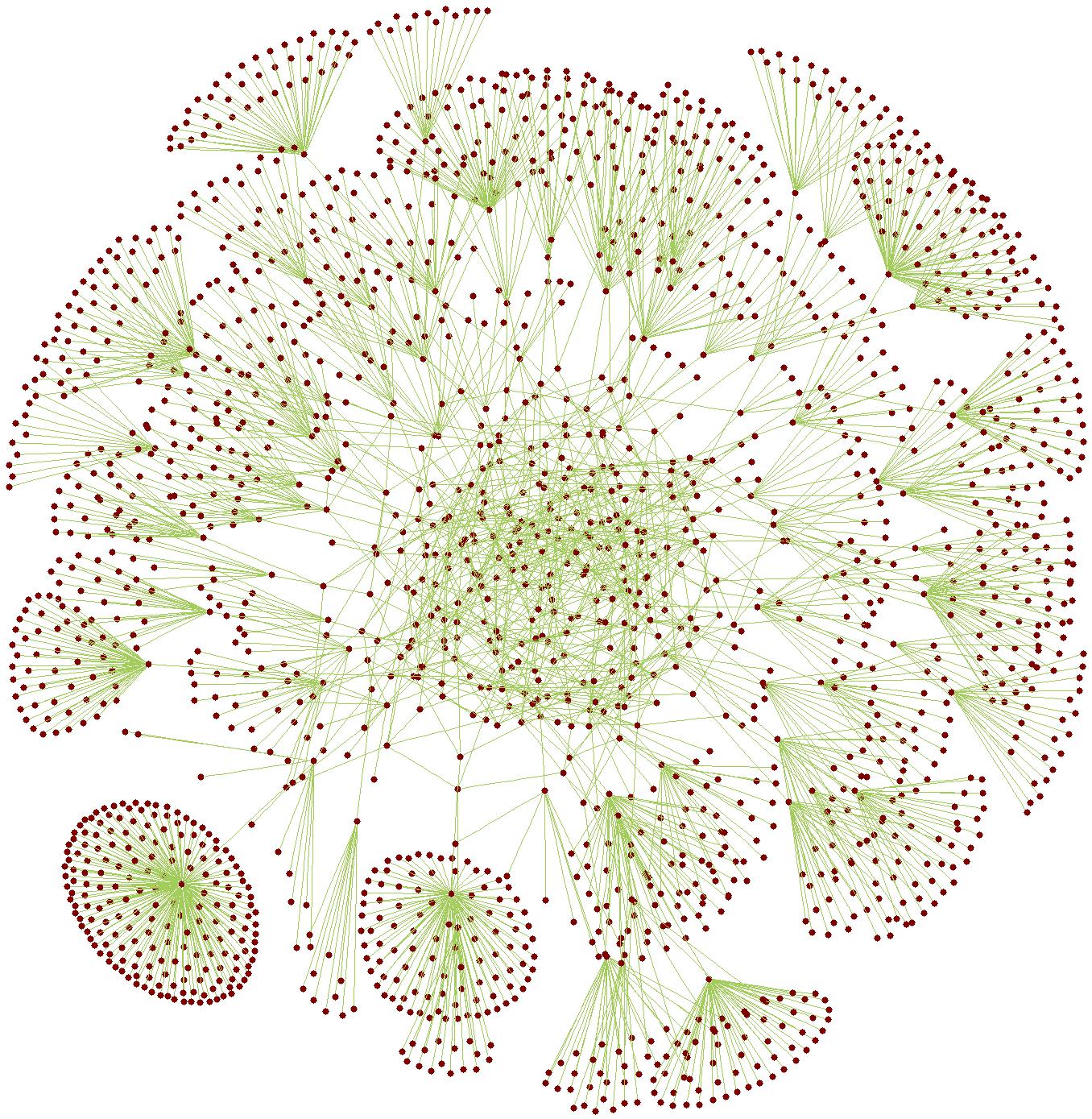 Información
1 bit = si/no
1 B = Byte = 8 bit = 1 letra
1 kB = 1000 Byte = 1 hoja
1 MB = 1000 kB = 1 libro
Información
Información
Números grandes
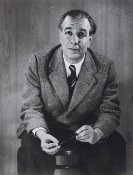 “…Cuando se proclamó que la Biblioteca abarcaba todos los libros, la primera impresión fue de extravagante felicidad. Todos los hombres se sintieron señores de un tesoro intacto y secreto. No había problema personal o mundial cuya elocuente solución no existiera… …se esperó entonces la aclaración de los misterios básicos de la humanidad…
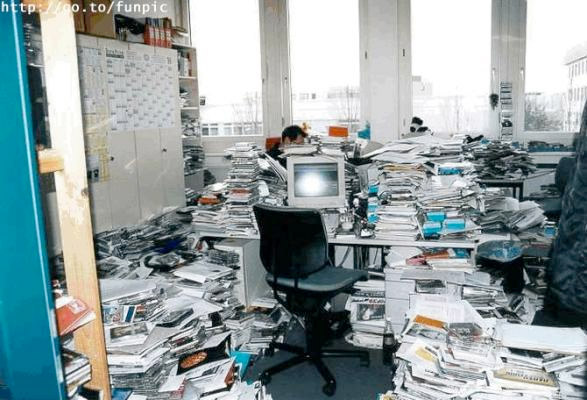 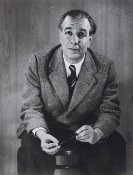 …Hay buscadores oficiales, inquisidores… … toman el libro más cercano y lo hojean, en busca de palabras infames. Visiblemente, nadie espera descubrir nada……A la desaforada esperanza, sucedió, como es natural, una depresión excesiva.”
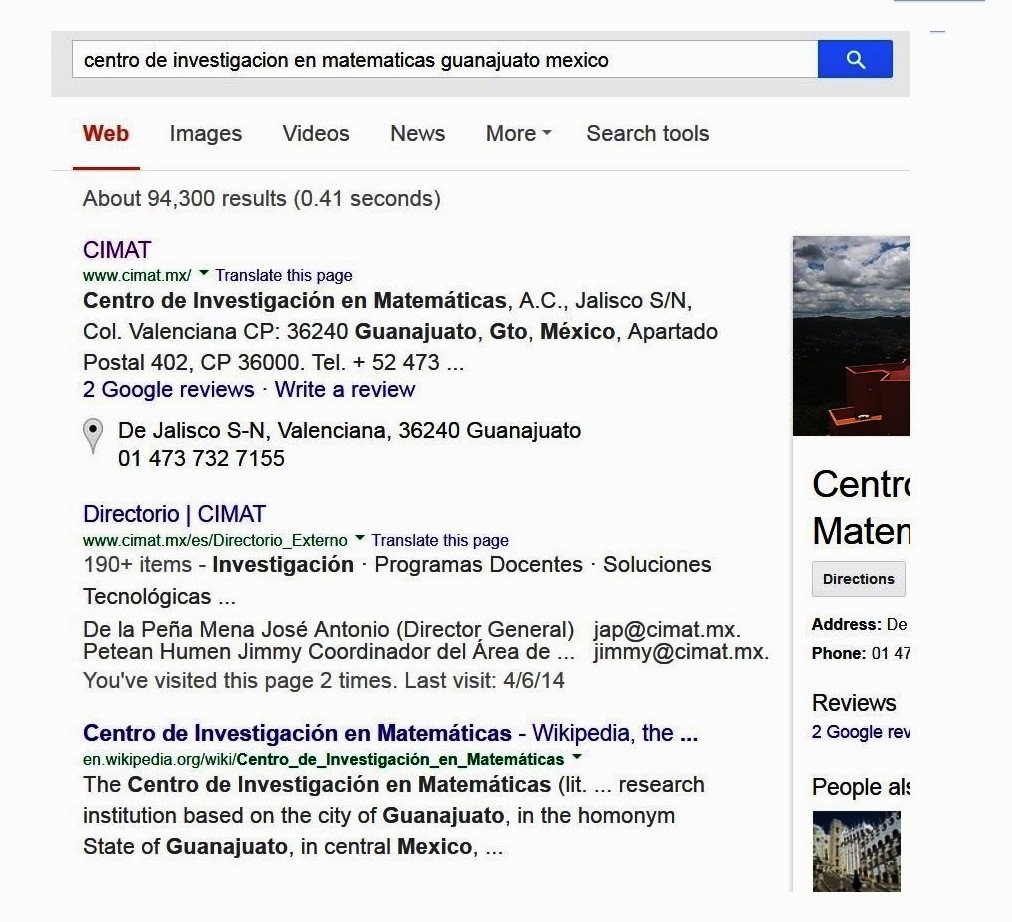 Búsqueda 1. Rápido2. Documentos     más relevantes    primeros
Búsqueda 1. Rápido2. Documentos     más relevantes    primeros
Rápido: 1. Índice invertido2. Muchas computadoras…
Rápido: 1. Índice invertido2. Muchas computadoras…
Índice Invertido
Índice Invertido
Página 1: “Eso es lo que es" Página 2: “Que es eso" Página 3: “Es una mariposa““eso": {1,2} “es":   {1,2,3} “lo":    {1}
“que":           {1,2} “una":           {3}“mariposa": {3}
Ejemplo:  buscar “Que es eso”
{1,2} ∩ {1,2,3}  ∩ {1,2} = {1,2}
Rápido: 1. Índice invertido2. Muchas computadoras…
Rápido: 1. Índice invertido2. Muchas computadoras…
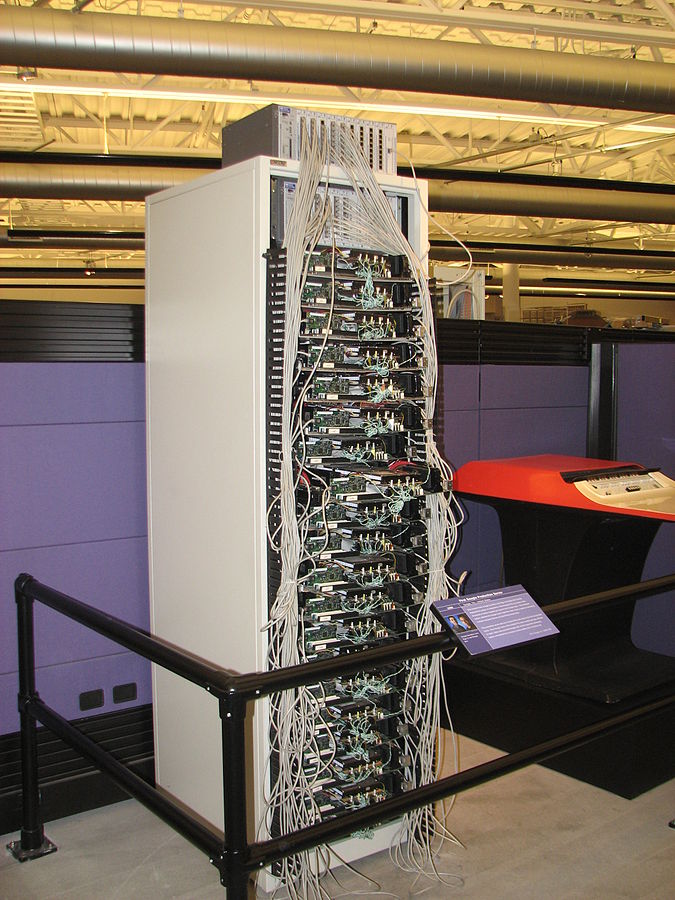 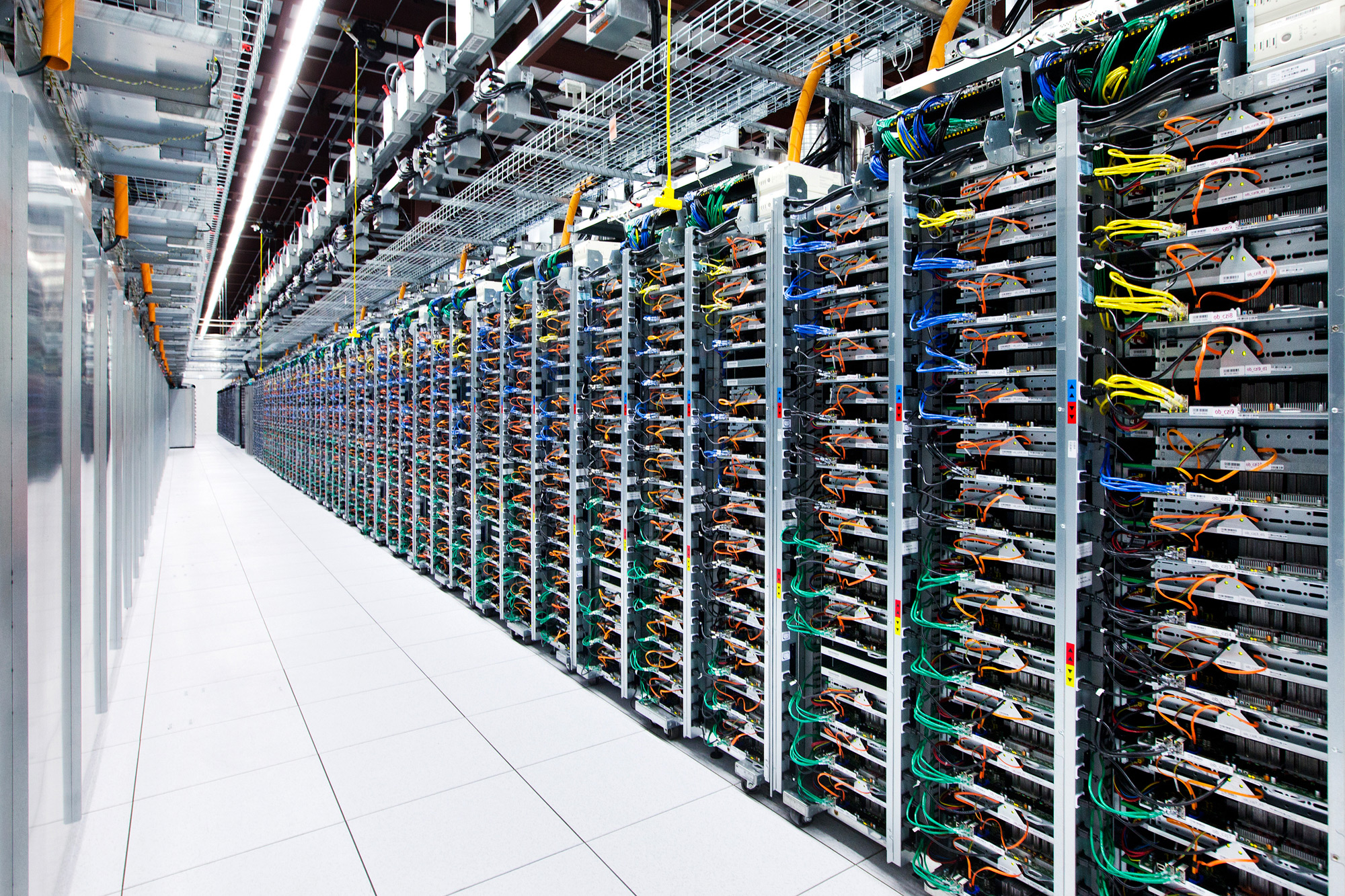 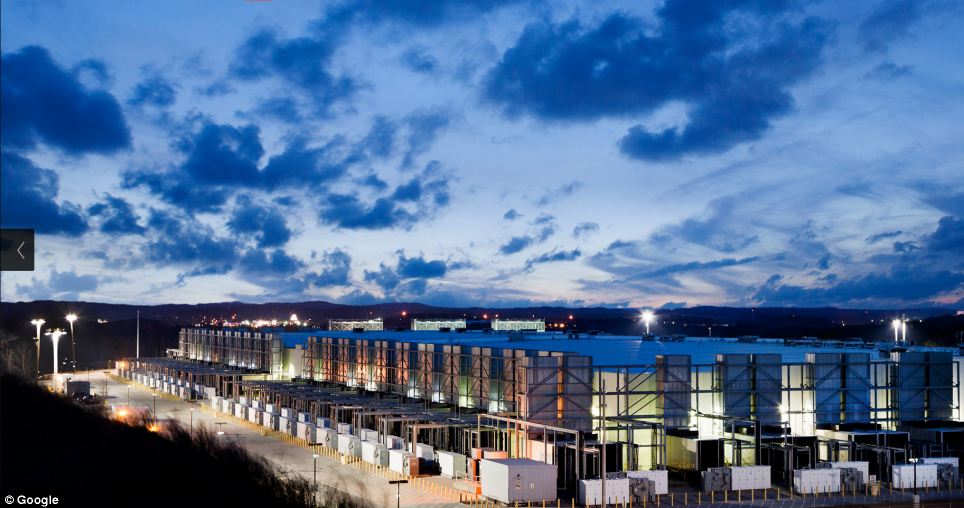 Búsqueda 1. Rápido2. Documentos     más relevantes    primeros
Búsqueda 1. Rápido2. Documentos     más relevantes    primeros
Búsqueda 1. Rápido2. Documentos     más relevantes    primeros
Documentos más relevantes primeros: Algoritmo PageRank
Algoritmo PageRank (1998)calificar páginas web por “popularidad”
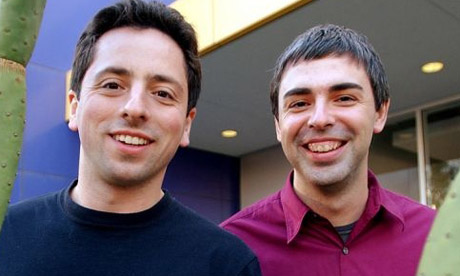 Brin + Page 
(1973-  )
Trabajo matemático previo
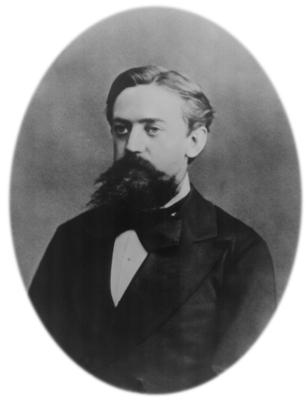 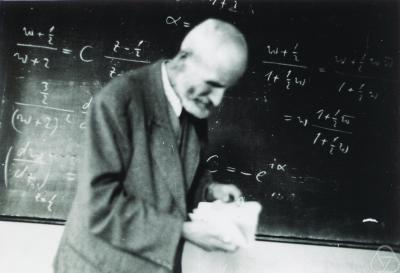 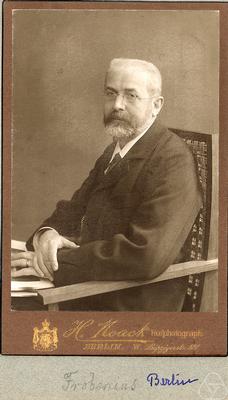 Georg Frobenius (1849 –1917)
Andrey Markov 
 (1856-1922)
Oskar Perron
 (1880-1975 )
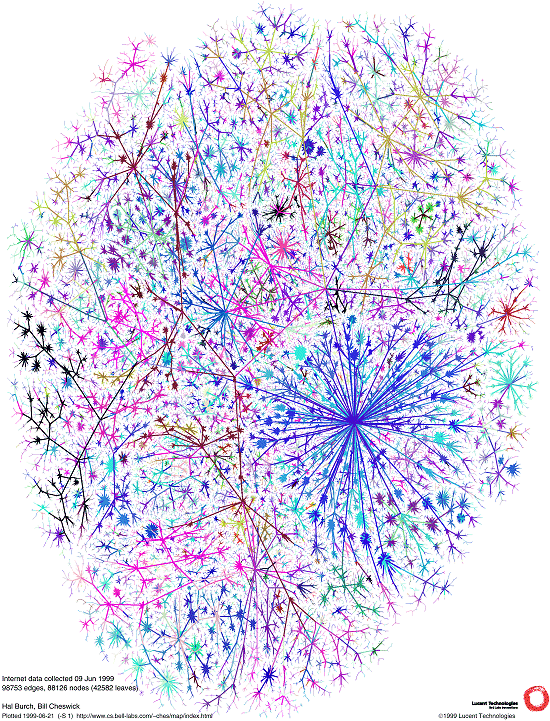 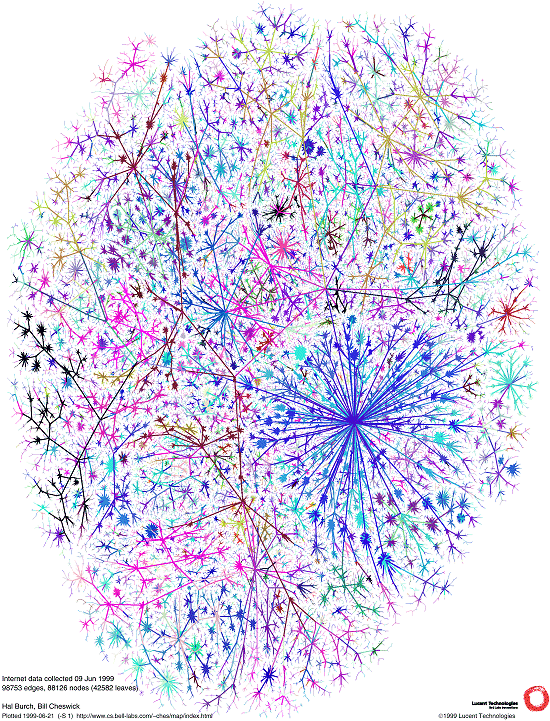 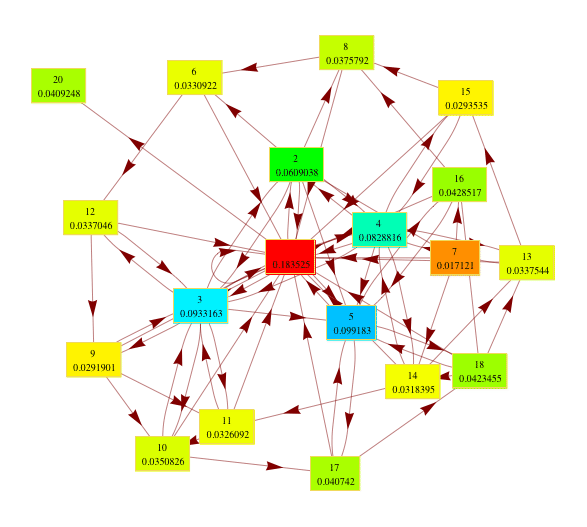 ¿Cómo funciona el 
“ranking de popularidad”? 

Un caso (muy) simple